মাল্টিমিডিয়া শ্রেণিতে সবাইকে স্বাগত
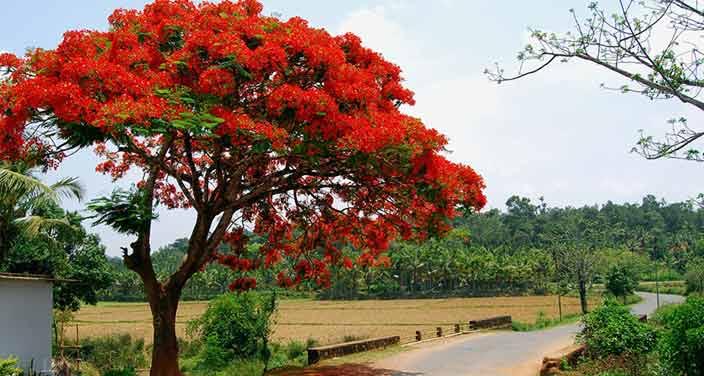 পরিচিতি
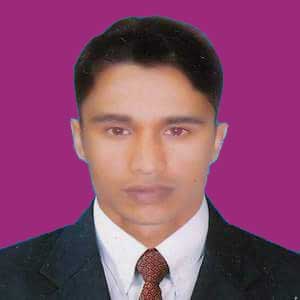 শ্রেণি: পঞ্চম
বিষয়: প্রাথমিক গণিত  
অধ্যায়: ৯ম 
সময়: 4০ মিনিট।
মোঃ আবু তাহের
সহকারী শিক্ষক
৫৮ নং মুল্লাআতা সরকারি প্রাথমিক বিদ্যালয়  
ছাতক ,সুনামগঞ্জ । 
মোবাইল : ০১৭১২৭৫২ ৪০৪ 
E-mail: taher198720@gmail.com
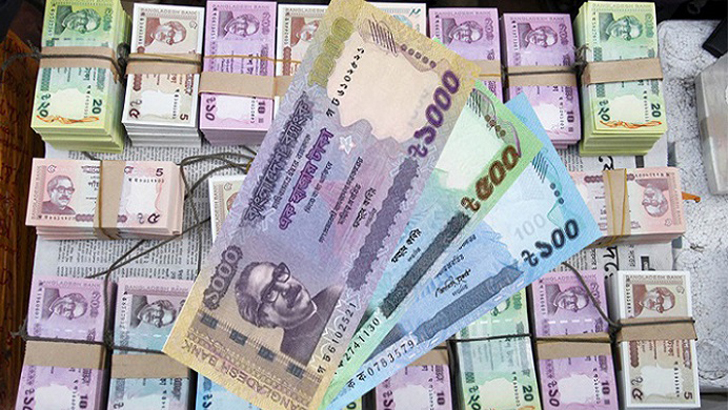 বাংলাদেশী মুদ্রা
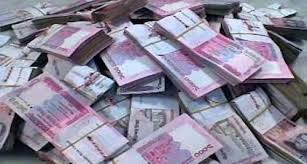 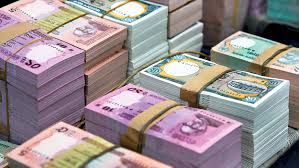 একসাথে অনেক টাকা
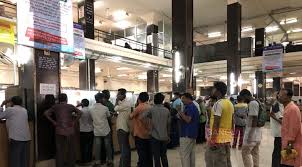 লোকজন ব্যাংকে টাকা উত্তোলন বা জমা করছে ।
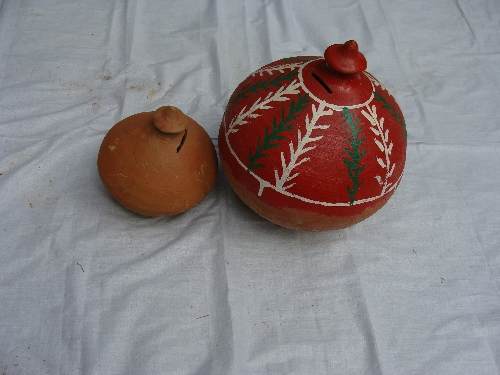 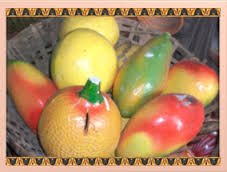 বিভিন্ন ধরণের মাটির ব্যাংক
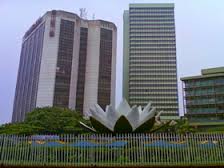 বাংলাদেশ ব্যাংক ভবন
%
এই চিহ্নকে কী বলে ?
শিখনফল
1। মুনাফা সম্পর্কিত সূত্রগুলো বলতে পারবে ?
 ২। মুনাফা সম্পর্কিত সমস্যা সমাধান করতে পারবে ?
কিছু তথ্য
1। ব্যাংকে যে টাকা জমা রাখা হয় তাকে আসল বা মূলধন বলে ।
2। আসল টাকার অতিরিক্ত যে টাকা ব্যাংক প্রদান করে তাকে মুনাফা বলে ।
৩। শতকরা মুনাফার হার বলতে বুঝায় , ১০০ টাকার ১ বছরের মুনাফা ।
৪। ৭ % হার মুনাফা ,কথাটির অর্থ ১০০ টাকার ১ বছরের মুনাফা ৭ টাকা ।
৫। ব্যাংক মোট যে টাকা ফেরত দেয় তা মুনাফা আসল ।
মুনাফা সম্পর্কিত সূত্রাবলী
বই দেখে অনুশীলন করি
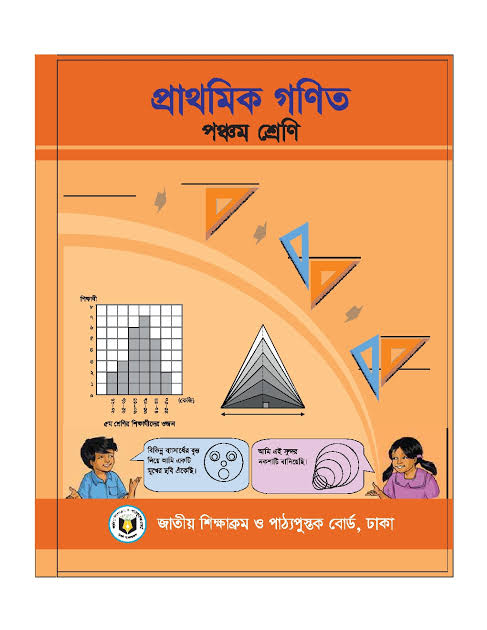 সমস্যা : বার্ষিক ১৫% মুনাফায় কোনো ব্যাংক থেকে কিছু টাকা ঋণ নিয়ে এক বছর পর ১৬৮০ টাকা মুনাফা দেওয়া হলো । আসল কত ছিল ?
সমাধান :
মুনাফার হার = ১৫%
সময় = ১ বছর
= ১১২০০   টাকা
সমস্যা : ব্যাংক থেকে ৫০,০০০ টাকা ঋণ নিয়ে ৮ বছর পর   মোট ৯৮০০০ টাকা পরিশোধ করা হলো ।            আসলের ওপর ব্যাংকের মুনাফার হার কত ছিল ?
সমাধান :
আসল  = ৫০,০০০ টাকা
মুনাফা = ৯৮০০০ – ৫০০০০ টাকা = ৪৮০০০ টাকা
সময় = ৮ বছর
মূল্যায়ন
১। আসল টাকার অতিরিক্ত যে টাকা ব্যাংক প্রদান করে তাকে কী বলে ?
২। ব্যাংকে যে টাকা জমা রাখা হয় তাকে কী বলে ?
৩। শতকরা মুনাফার হার বলতে কী বুঝ ?
৪। ১২ % হার মুনাফা ,কথাটির অর্থ কী ?
সবাই ভালো থাকো
ধন্যবাদ
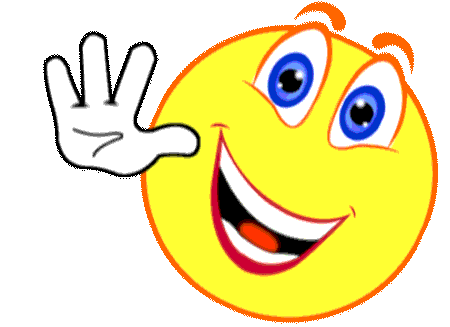 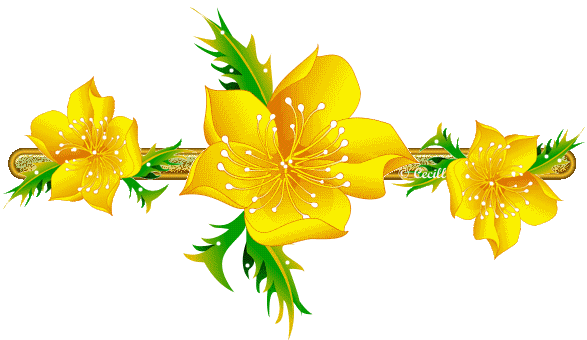